PROSES KOMUNIKASI DAN   KONFLIK
Peran
Posisi dlm kelompok atau organisasi
Harapan
 Persepsi
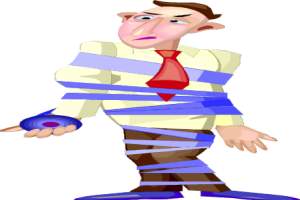 Sikap
 Nilai 
 Perilaku
Konflik hadir di dalam ketidak adaan integrasi total yang harmonis

Konflik selalu ada, meskipun mungkin ditekan.
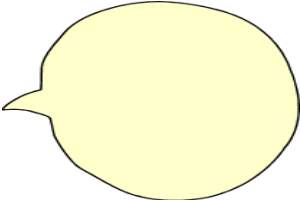 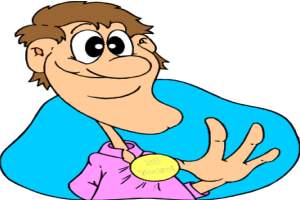 Konflik merupakan suatu sebuah kemutlakan, sehingga pemimpin harus belajar untuk secara efektif memfasilitasi penyelesaian konflik antara orang-orang agar tujuan dapat tercapai.
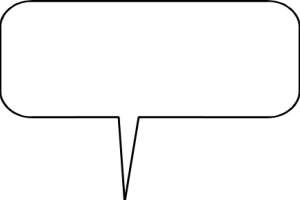 konflik sering terjadi pada setiap tatanan komunikasi.
Manajer harus mempunyai dua asumsi dasar tentang konflik meliputi : 
Konflik adalah sesuatu yang tidak dapat dihindari dalam suatu organisasi, 
Jika konflik dapat kelola dengan baik, konflik dapat menghasilkan suatu kualitas produksi, penyelesaian yang kreatif dan berdampak terhadap peningkatan dan pemngembangan (Nursalam, 2002).
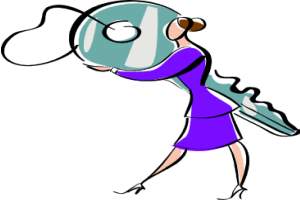 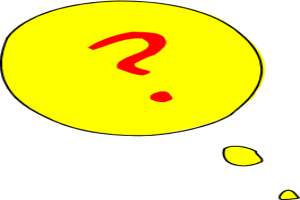 apa itu konflik
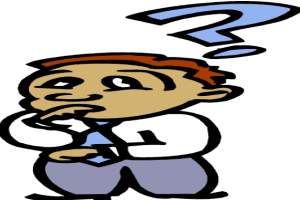 1. Konflik sebagai suatu perselisihan atau perjuangan yang timbul bila keseimbangan antara perasaan, pikiran, hasrat, dan perilaku seseorang terancam (Deutsch, 1969, dalam La Monica,1998)
2. Konflik adalah perjuangan diantara kekuatan-kekuatan interdependen (Douglass dan Bevis, 	1979 dalam La Monica,1998)
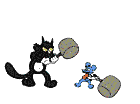 Konflik adalah suatu keadaan dimana terjadi adanya pertentangan antara dua atau beberapa kekuatan yang berlawanan. Umumnya kekuatan yang dimaksud bersumber dari keinginan manusia.
Tipe atau jenis konflik
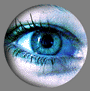 KONFLIK INTRAPERSONAL
KONFLIK INTERPERSONAL
KONFLIK INTERGROUP ATAU ANTAR KELOMPOK
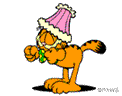 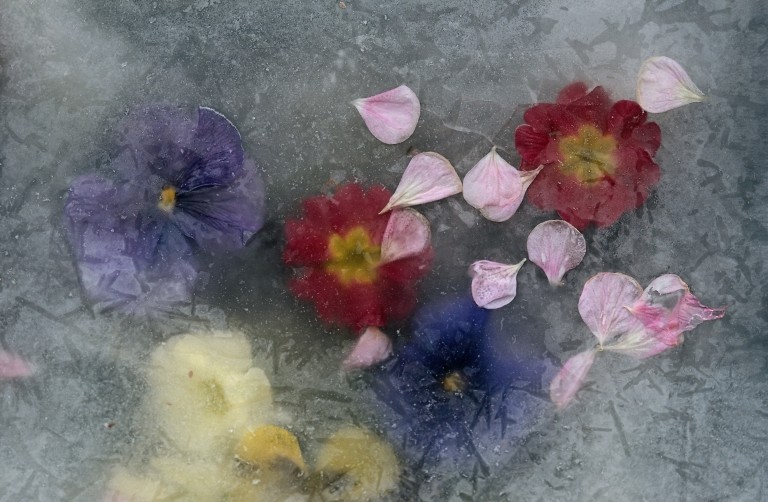 Penyebab Konflik
Edmun, 1979 dalam Nursalam, 2002 :
1. Spesialisasi
2. Peran yang bertugas banyak
3. Interdenpendensi peran
4. Kekaburan tugas
5. Penbedaan
6. Kekurangan sumber daya
7. Perubahan
8. Konflik tentang imbalan
9. Masalah komunikasi
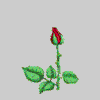 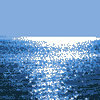 Faktor-faktor yg mempengaruhi konflik
Faktor internal :
1. Karakteristik kepribadian
2. Sistem nilai dan keyakinan yang dimiliki
3. Kebutuhan
4. Perbedaan persepsi
Faktor eksternal :
1. Keterbatasan sumber daya
2. Kekaburan peraturan
3. Derajat ketergantungan
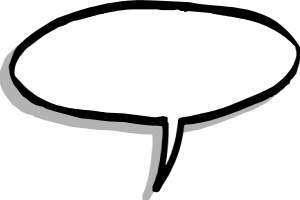 Sumber konflik dalam suatu organisasi 
menurut Andrew Dubrin
1. Ketidakcocokan tujuan, value atau interest
2. Tanggung jawab yang tidak dideskripsikan secara jelas
3. Konflik peran
4. Orientasi akan adanya perubahan 
5. Iklim organisasi
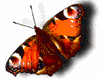 PROSES KONFLIK
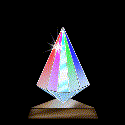 KONDISI-KONDISI YG MENDAHULUI
KONFLIK YG DIPERSEPSI
KONFLIK YG DIRASAKAN
PERILAKU YG DINYATAKAN
PENYELESAIAN ATAU PENEKANAN KONFLIK
PENYELESAIAN AKIBAT KONFLIK
PENYELESAIAN KONFLIK
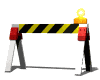 BAGAIMANA CARANYA ?
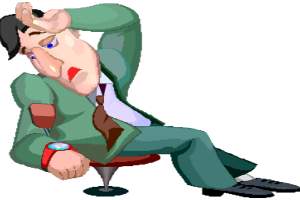 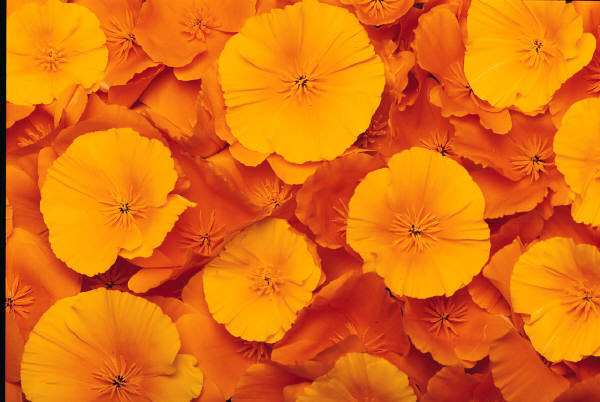 LANGKAH-LANGKAHNYA
PENGKAJIAN
ANALISA SITUASI
ANALISA DAN MEMATIKAN ISU YG BERKEMBANG
MENYUSUN TUJUAN
IDENTIFIKASI
MENGELOLA PERASAAN
INTERVENSI
MASUK PD KONFLIK YG DIYAKINI DPT DISELESAIKAN DG BAIK
MENYELEKASI METODE DLM PENYELESAIAN KONFLIK
STRATEGI
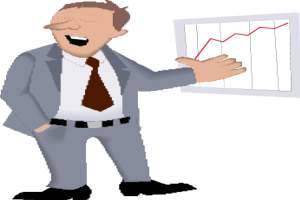 KOMPROMI ATAU NEGOISASI
KOMPETISI
AKOMODASI
SMOOTHING
MENGHINDAR
KOLABORASI
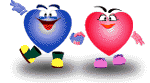 Pencapain Tujuan dan Hubungan teradap strategi manajemen konflik
MANAJEMEN KONFLIK ANTAR KELOMPOK LEWAT PENYELESAIAN
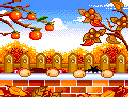 PENYELESAIAN MASALAH
	- TUJUAN TINGKAT TINGGI
 PERLUASAN SUMBER
	- MENGHINDARI KONFLIK
 MELICINKAN KONFLIK
	- KOMPROMI
 PERINTAH YANG BERWENANG
	- MENGUBAH VARIABEL MANUSIA
 MENGUBAH VARIABEL STRUKTUR
	- MENGIDENTIFIKASI MUSUH BERSAMA
MANAJEMEN KONFLIK ANTAR KELOMPOK 
LEWAT STIMULASI
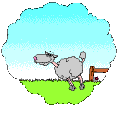 KOMUNIKASI
MEMASUKKAN ORANG LAIN KE DALAM KELOMPOK
MENGUBAH STRUKTUR ORGANISASI
MENSTIMULASI PERSAINGAN DG CARA MEMBERIKAN INSENTIF
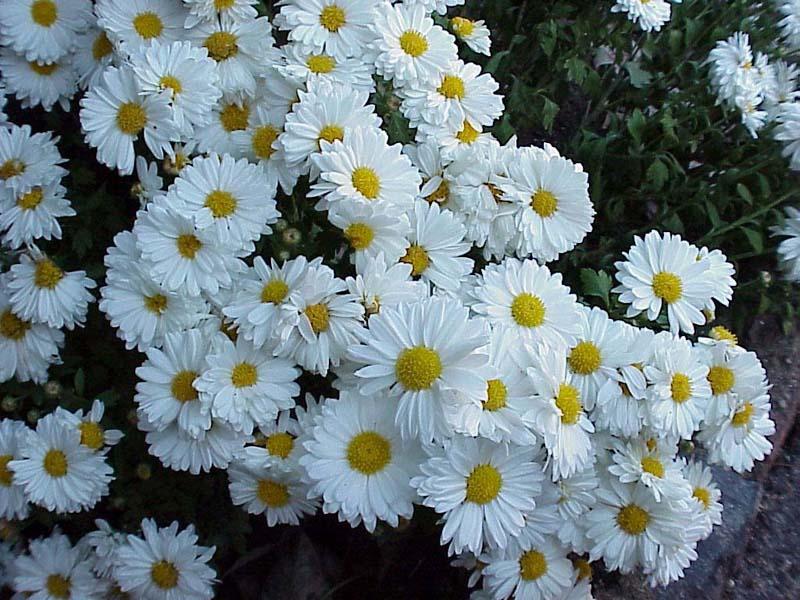 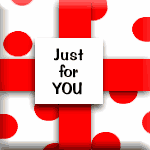 TERIMA KASIH
TERIMA KASIH
TERIMA KASIH
TERIMA KASIH